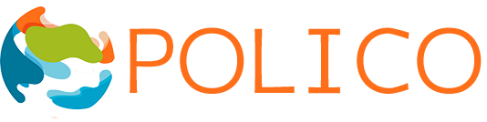 Δρ. Σταυρούλα Βράιλα
ΚΡΙΤΙΚΗ
Ανάλυση Λόγου
Εισαγωγή στην Ανάλυση Πολιτικού Λόγου 
3η Ενότητα
Κριτική Ανάλυση Λόγου
Διεπιστημονική προσέγγιση που μελετά τη γλώσσα ως κοινωνική πρακτική
Εστιάζει στη σχέση μεταξύ γλώσσας και εξουσίας
Αναλύει πώς η γλώσσα χρησιμοποιείται για να δημιουργήσει, να διατηρήσει ή να αμφισβητήσει κοινωνικές δομές
Βασικές παραδοχές
Ο λόγος είναι μορφή κοινωνικής δράσης
Υπάρχει διαλεκτική σχέση μεταξύ λόγου και κοινωνίας
Τα κείμενα έχουν ιδεολογικές επιπτώσεις
Θεμελιωτές
Norman Fairclough: Διαλεκτικο-σχεσιακή προσέγγιση
					Τριδιάστατο μοντέλο ανάλυσης
Teun van Dijk: Κοινωνικογνωσιακή προσέγγιση
					Έμφαση στην αναπαραγωγή της εξουσίας
Ruth Wodak: Ιστορική-λογοαναλυτική μέθοδος
					Διεπιστημονική προσέγγιση
Θεμελιώδεις αρχές
Λόγος και Εξουσία
Σχέσεις κυριαρχίας και αντίστασης
Ηγεμονία και συναίνεση
Φυσικοποίηση ιδεολογικών θέσεων
Ιδεολογία
Συστήματα πεποιθήσεων
Αναπαραστάσεις της πραγματικότητας
Νομιμοποίηση της εξουσίας
Κοινωνικό Πλαίσιο
Θεσμικές δομές
Ιστορικό συγκείμενο
Κοινωνικοπολιτικές συνθήκες
Στόχοι της ΚΑΛ
Αποκάλυψη άδηλων σχέσεων εξουσίας
Ανάδειξη κοινωνικών ανισοτήτων
Προώθηση κοινωνικής αλλαγής

Μεθοδολογικές Προκλήσεις
Ζητήματα αντικειμενικότητας
Επιλογή δεδομένων
Εγκυρότητα ερμηνειών
Βασικά Επίπεδα Ανάλυσης
Κειμενικό επίπεδο
Επίπεδο λογοπρακτικής
Κοινωνικοπολιτισμικό επίπεδο
Κειμενικό επίπεδο
Γλωσσικά χαρακτηριστικά του κειμένου
Μορφολογία, σύνταξη, λεξιλόγιο
Ρητορικές στρατηγικές

Παράδειγμα Ανάλυσης
Η κυβέρνησή μας είναι αποφασισμένη να προστατεύσει τους πολίτες μας από την αδικαιολόγητη βία. Θα κινητοποιηθούν όλες οι δυνάμεις ασφαλείας για να διασφαλίσουν τη δημόσια τάξη.
Χρήση του "μας/μας" για δημιουργία αίσθησης ταύτισης
Παθητική φωνή ("να προστατεύσει", "θα κινητοποιηθούν") για απόκρυψη υπευθυνότητας
Λεξιλόγιο που υποδηλώνει ανάγκη για έλεγχο και επιβολή τάξης
Επίπεδο λογοκριτικής
Διαδικασίες παραγωγής και κατανόησης του κειμένου
Σχέσεις μεταξύ συντακτών και αποδεκτών
Δυναμική επιρροών και καταστάσεων

Παράδειγμα Ανάλυσης
Ιστότοπος οργάνωσης υπεράσπισης των ανθρωπίνων δικαιωμάτων:
Παραγωγή κειμένου από ομάδα ειδικών σε νομικά και κοινωνικά ζητήματα
Στόχος: ενημέρωση και ευαισθητοποίηση κοινού
Χρήση επίσημου, συγκρατημένου τόνου για αύξηση αξιοπιστίας
Ανάδειξη αυθεντίας και εμπειρογνωμοσύνης για ενίσχυση επιρροής
Κοινωνικοπολιτισμικό επίπεδο
Ιστορικό, πολιτικό και κοινωνικό πλαίσιο
Ευρύτερες ιδεολογικές και πολιτισμικές δομές
Σχέσεις εξουσίας και κυριαρχίας

Παράδειγμα Ανάλυσης
Εθνικιστική ρητορική σε περίοδο κρίσης:
Ιστορικό πλαίσιο: περίοδος οικονομικής και κοινωνικής αναταραχής
Πολιτισμικές αξίες: έμφαση στην εθνική ταυτότητα και τον παραδοσιακό τρόπο ζωής
Σχέσεις εξουσίας: προσπάθεια νομιμοποίησης της κυριαρχίας μέσω της απόκρυψης των κοινωνικών ανισοτήτων
Μεθοδολογική προσέγγιση
Συνδυασμός των τριών επιπέδων για ολιστική ανάλυση
Εναλλαγή μεταξύ κειμένου, διαδικασίας και κοινωνικού πλαισίου
Χρήση ποικίλων εργαλείων ανάλυσης
Μεθοδολογικά εργαλεία
Γλωσσικά Εργαλεία Ανάλυσης
Λεξιλογική ανάλυση
Επιλογή λέξεων
Συνυποδηλώσεις
Μεταφορές
Γραμματική ανάλυση
Τροπικότητα
Παθητική/ενεργητική φωνή
Ονοματοποίηση
Πραγματολογική ανάλυση
Προϋποθέσεις
Υπονοήματα